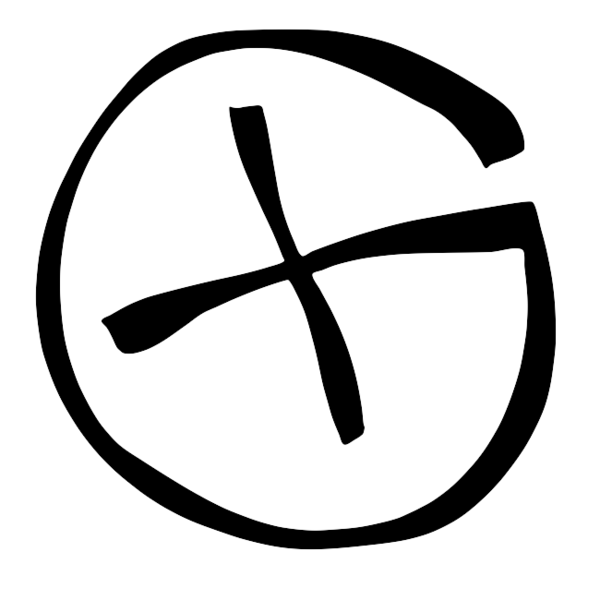 Geokätköily
Huikka78 - Marko Huikuri, 2007

Muokannut : karmanut - Anita Nuutinen 24.9.2017
Mitä on geokätköily?
Hauska harrastus
Terveellistä liikuntaa ja ulkoilua, tutustumista uusiin paikkoihin 
Aivojumppaa, kehittävää, opettavaa
Sosiaalista toimintaa
Mahdollista likimain jokaiselle ja koko perheelle
Maailmanlaajuista toimintaa
Kätkön etsimistä
Kätköjen kuvaukset haetaan nettisovelluksesta
Kätköt etsitään GPS-laitteen tai älykännykän avulla,
suunnistusta lisämausteilla
2
Kätköilyn historiaa
GPS-järjestelmän häirintäsignaalin poistaminen mahdollisti tarkan paikallistamisen 1.5.2000
Ensimmäinen kätkö piilotettiin USA:ssa 3.5.2000
Suomen ensimmäinen 30.9.2000 Keravalle
Yhä olemassa
Kätköilijät tekevät erilaisia kätköjä toisilleen ja viralliset valvojat tarkistavat niiden hyväksyttävyyden ennen niiden julkaisua
3
Missä kätköjä on?
Kätköjä on hyvin paljon ympäriinsä, vain mielikuvitus on rajana. Pääsääntöisesti ulkona
Maastossa
Kiven alla, puussa, juurakossa, kannossa, kalliolla, näköalapaikalla, luolassa, saaressa, järvessä
Kaupungissa
Ovenpielessä, ikkunalaudalla, rännin takana, muurin kolossa, sähkökaapin seinässä, aidan tolpassa
Suomessa on noin 45 000 kätköä ja koko maailmassa noin 3 000 000 
Kätköilijöitä Suomessa n. 40 000 ja yli 3 milj. koko maailmassa
4
Miten kätköt löytyvät?
Netissä Geocaching.com-sivustolla julkaistaan kätkön kuvaukset, joissa tietoa
kätkön koosta, vaikeudesta, maastosta. Joskus myös lisävinkkejä
Kätkön paikka kartalla
Edellisten kävijöiden loggaukset 
	antavat usein lisävihjeitä
Koordinaattien avulla
Koko maailma on jaettu pituus-
	ja leveyspiireihin, jokaisella 
	paikalla maailmassa on omat 
	koordinaatit. Koordinaatit muotoa
			N60°14.579’ E024°39.562’
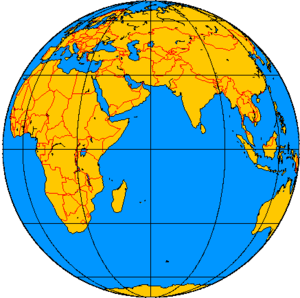 5
Miten löydän koordinaatteihin?
GPS (Global Position System) -laitteen  tai kännykän  kätköilysovelluksen kartan avulla
Lähestyttäessä kätköä etäämmältä
Usein myös kätkön lähellä kaupungeissa, missä GPS:n tarkkuus voi olla huono rakennusten takia

GPS:n tai kännykän kompassilla
Kätköä lähestyttäessä
Kertoo nykyisen sijaintisi sekä suunnan ja etäisyyden kätkölle
Käyttää satelliitteja, ”näköyhteys” taivaalle on oltava
Tarkimmillaan noin 1-3 metrin säteelle
6
Millaisia GPS-vastaanottimia on?
Maasto-GPS
retkeilykäyttöön suunniteltuja, voi olla useita karttoja pohjalla, esim. Open Street Map (OsM), Maastotietokanta (MTK Suomi)

Älykännykkä-GPS
Sisäinen tai ulkoinen GPS-mokkula
Sovellusohjelmisto, esim. ilmainen  c:geo tai
	https://www.geocaching.com/mobile/

Autonavigaattorit
7
Kätköjen tyypit
Traditional – Tavallinen kätkö
Kätkö löytyy suoraan koordinaattien ilmoittamasta paikasta
Multi -  Moniosainen kätkö
Sisältää useamman pisteen, joista löytyy koordinaatit seuraavaan pisteeseen. Viimeisenä varsinainen kätköpurkki.
Mystery - Mysteerikätkö
Ratkaistava tehtävä koordinaattien saamiseksi
Letterbox
Kätköilijöille tavallinen kätkö, mutta samalla partiolaisten (lodjaajien) ”geolodju”
Webcam – Weppikamerakätkö
Loggaukseen liitettävä kuva käynnistä kameran luona
8
Virtual -  Virtuaalikätkö
Ei purkkkia, pitää löytää paikalle ja todentaa käynti  valokuvalla tai muulla tehtävällä
Earthcache - Maastokätkö
Esittelee jonkin opettavaisen maastokohdan, luonnonilmiön tms. Loggauksen saa tehdä tehtävien suorituksen ja vastausten lähettämisen jälkeen
CITO (Cache In Trash Out)-  Siivoustapahtuma
Siivottan jokin paikka ja osallistuminen
Wherigo-kätkö
Erityinen ohjelma johdattaa kätkölle välipisteiden kautta. Esittelee tiettyyn aiheeseen liittyvät kohteet
Event -  kätköilijöiden tapaaminen
Event; grillijuhla, synttärit ym. Mega-tapahtuma, jossa yli 1000 ja GIGA-tapahtuma yli 4000 osallistujaa
9
Kätköpurkkien koot
Micro - Mikro
Tyypillisesti filmirullan kotelo tai pieni lääkepurkki
Myös nano, alle 0,5-1 cm läpimittainen
Small - Pieni
Pieni pakasterasia tms.
Regular - Keskikokoinen
Noin litran kokoinen tai sitä isompi
Large- Suuri
Iso laatikko, n. 5 litran kokoinen tai suurempi
Other – Muu
Pussukka, pitkä putki,  keinotekoinen muurahaispesä jne.
10
Difficulty - Vaikeustasot
Vaikeusasteikko 1-5
Kertoo kuinka vaikeassa piilossa kätkö on
Esim. D = 1, kätkö saattaa olla täysin näkyvillä tai hyvin ilmeisessä paikassa. 

Esim. D = 3, saatat joutua etsimään pitkäänkin, hyvin naamioitu tai paikassa, jossa sen ei arvaa olevan

Esim. D = 5, tarvitset apuvälineitä purkin esiin saamiseksi tai joudut käyttämään erityistä kekseliäisyyttä esim. mysteerin ratkaisemisessa
11
Terrain arvo - Maastotasot
Terrain-asteikko 1-5
Kertoo millaisessa maastossa kätkö on
Esim. T = 1, kätkö on tasaisella, helposti saavutettavissa, pyörätuolista otettavissa
Esim. T = 2, saattaa sisältää metsässä kulkua, jyrkkiä mäkiä, olla normaalia korkeammalla tai matalammalla
Esim. T = 3, sisältää jo kiipeilyä puuhun/kallioilla, ryömimistä tms. haastavampaa liikkumista
Esim. T = 4, vaatii jo normaalia suurempaa ketteryyttä/rohkeutta, esim. korkealla puussa
Esim. T = 5, vaatii erikoisvarusteita, kuten kiipeilyvälineet, veneen , sulkellusvälineet tms.
12
Purkkien sisältö
Kätkötiedote
Logikirja, kynä
Kätkön löydyttyä kirjataan päivämäärä ja nimimerkki
Vaihtotavarat (lähinnä lapsia varten)
Voit ottaa jotain pientä ja jättää jotain pientä
Travel Bugit  (TB) - Matkalaiset ja Geokolikot
Sisältävät jäljityskoodin, kirjataan nettisivulle, josta voi myös seurata matkalaisen reittiä itse
Monilla tavoitteita, esim. kolikko haluaa kiertää vain metsäkätköillä
13
Kätkökuvaus
Sisältää kaiken oleellisen tiedon kätkön löytymiseksi
Koordinaatit
Kätkön tyyppi, vaikeustaso, maastoarvo, purkin koko 
Tietoa kohteesta, jota kätkö esittelee
Käy monesti vaikka matkaoppaasta
Joskus salatun vihjeen kätkentätavasta
Muiden etsijöiden loggaukset, mahdolliset salaiset viestit seuraaville kävijöille
Käynti kätköllä logataan myös geocaching.com-sivuston kätkökuvaukseen
14
Tarvittavia välineitä
Reipas mieli
GPS-laite tai älykännykkä, jossa kätköilysovellus, esim. c:geo
Ulkoiluvaatteet
Ulkoiluun sopivat, saattavat likaantua
Hanskat lasinsiruja ja muita teräviä varten
Kynä
Taskulamppu, joskus UV-valo
Mahdollisesti myös yleistyökalu, teleskooppimakkaratikku, pinsetit, kolikko, jeesusteippiä, narua, rautalankaa, onki jne.
15
Kätköily ja internet
Internet on oleellinen osa kätköilyä
Kätkökuvaukset koordinaatteineen
Kartat
Hakukoneet mysteereihin
Keskustelufoorumit
Yhteydenpito muihin kätköilijöihin
kysymyksiä/vastauksia/mielipiteitä
16
Tärkeimmät sivustot
http://www.geocaching.com
Virallinen sivusto, kätkökuvaukset, loggaukset
http://www.geocache.fi
Suomen kansallinen sivusto, paljon tietoa suomeksi
https://fi.wikipedia.org/wiki/Geokätköily
Tietoa kätköilystä wikipediassa
http://personal.inet.fi/hima/pekkar
Pekan kätköilysivut, hyvää käytännön tietoa
http://www.kivenalla.fi
Suomalainen nettikauppa, josta saa kätköilytarvikkeita
17
Yleisimpiä lyhenteitä
GPS, Global Position System, paikannusjärjestelmä
TB, Travel Bug, matkalainen, joka kiertää kätköstä toiselle
GC, Geo Coin, kuin TB, mutta kolikko
TFTC, Thank For The Cache, kiitetään tekijää kätköstä
FTF, First To Find, kätkön ensimmäinen löytäjä
Jästi, kätköilystä tietämätön ohikulkija
18
Kätkön etsinnän aloittaminen
Tunnusten luominen http://www.geocaching.com sivulle
GPS-laitteen hankinta tai kätköilyappsin lataaminen älykännykkään (esim. c:geo)
Haettavan kätkön valinta ja kätkökuvauksen lukeminen ja koordinaatit 
Kätkön tietojen lataaminen GPS-laitteeseen tai älykännykän  sovellusohjelman käyttö
Kätkön etsiminen maastosta
Kätkön loggaus purkkiin
Kätkön loggaus http://www.geocaching.com sivulle
19
Kätkön tekeminen ja piilottaminen
Periaatteessa kuka tahansa kätköilijä voi piilottaa kätkön
Huoltovastuu!
Kannattaa tehdä ensimmäinen vasta, kun on jo muutaman sadan kätkön hakukokemus
Yksityisellä alueella tai luonnonpuistossa/-suojelualueella tarvitaan lupa/ilmoitus maanomistajalle
Ei saa olla liian lähellä toista kätköä (161 metriä)
Kätkökuvaus geocaching.com-sivustolle. Ohjelma opastaa tekoa
Kuvauksen mukainen kätkö tai kätköpurkki
Kätkö tarvitsee hyväksynnän virallisilta valvojilta ennen kuin se julkaistaan nettisivulla
20
Kysymyksiä?
Jäikö kysyttävää?
21
Onnea etsintään!
Sitä välillä tarvitaan 
22